Ejercicio de MemoriaExposición
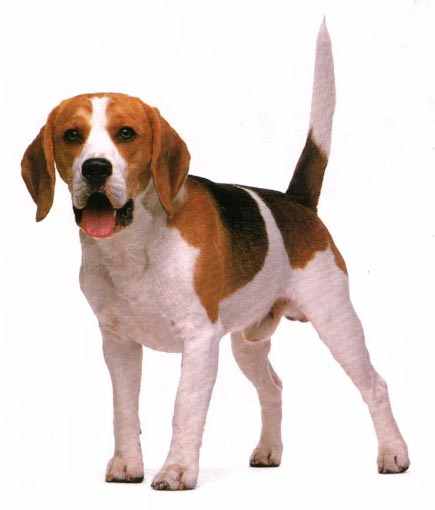 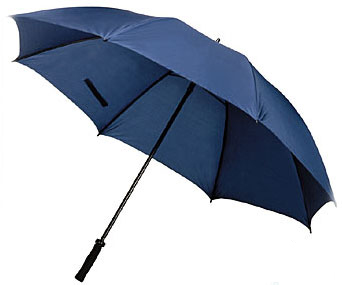 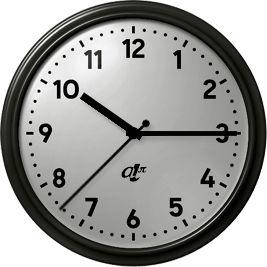 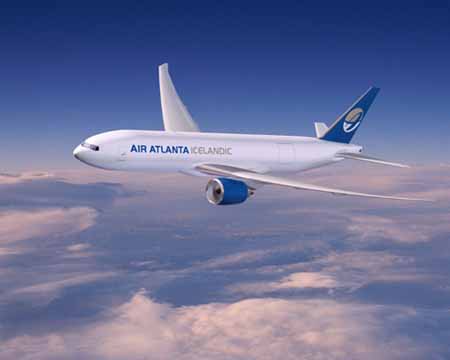 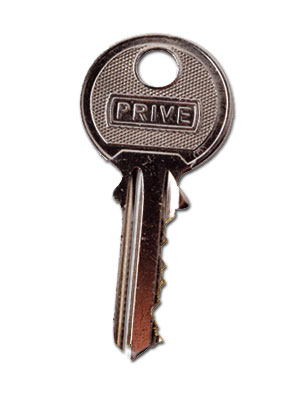 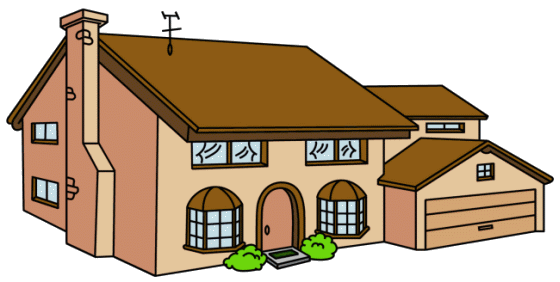 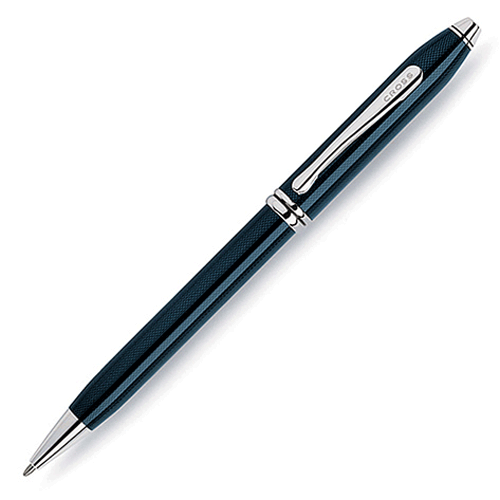 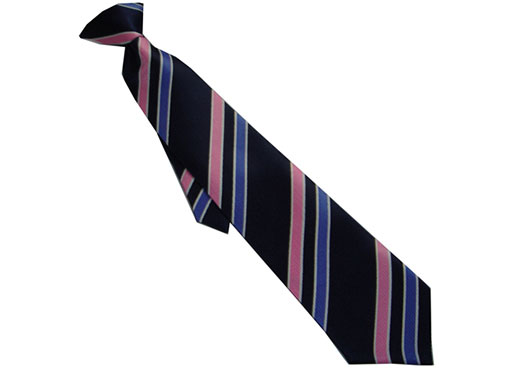 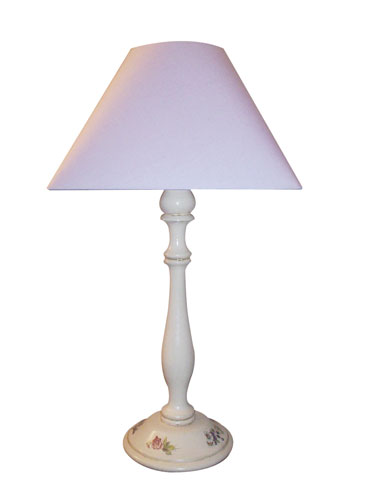 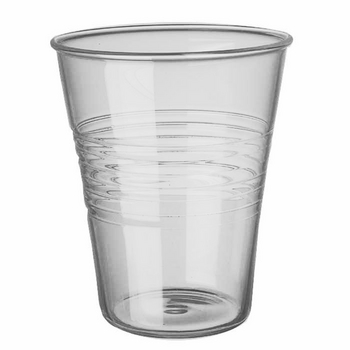 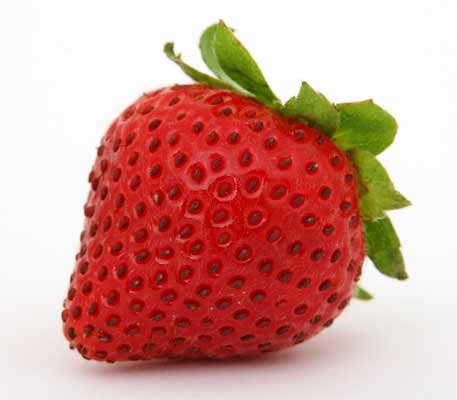 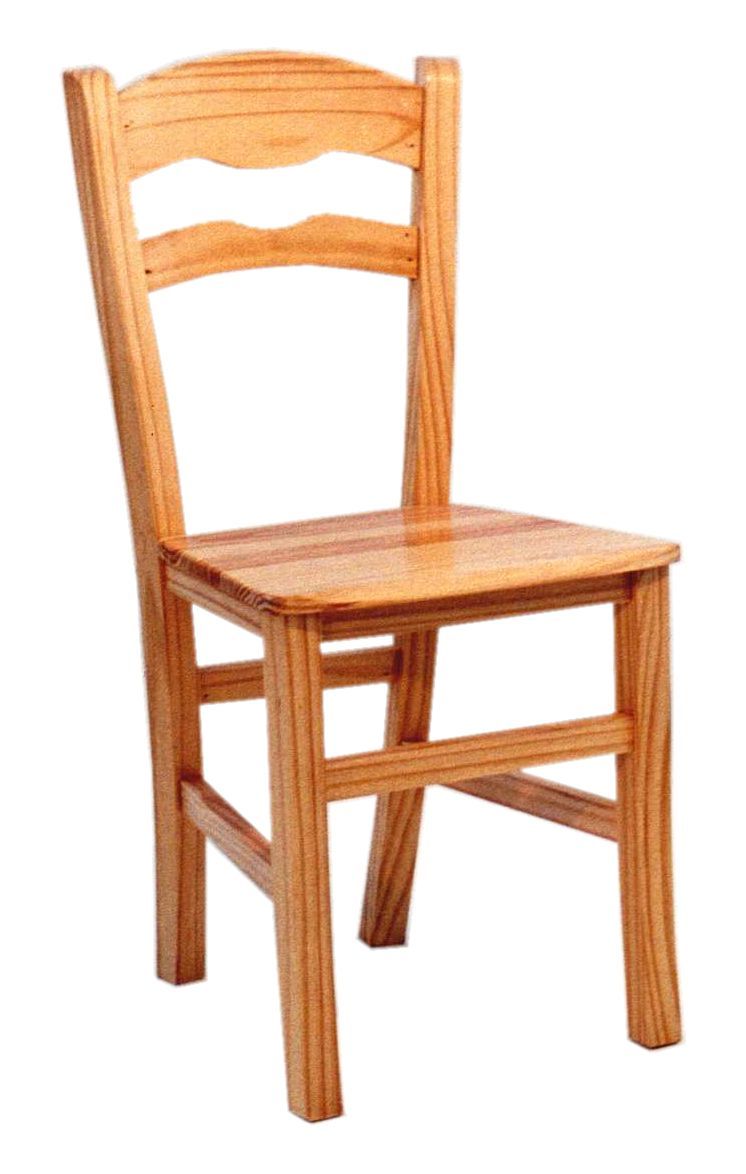 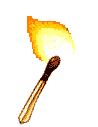 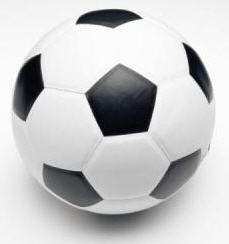 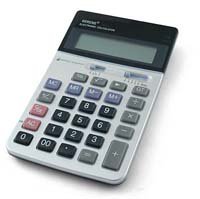 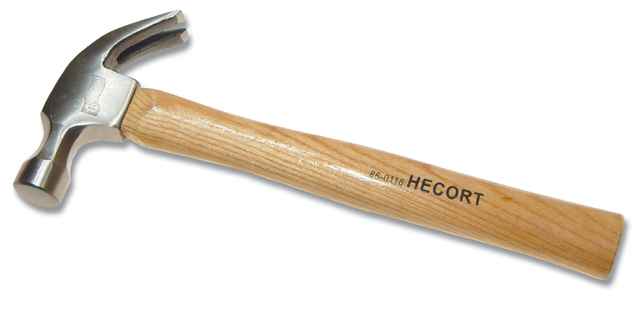 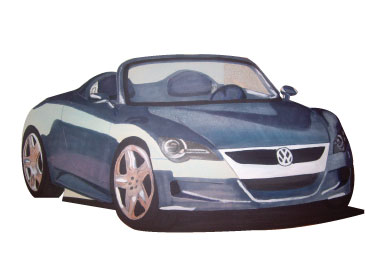 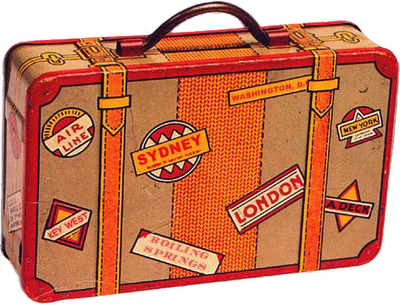 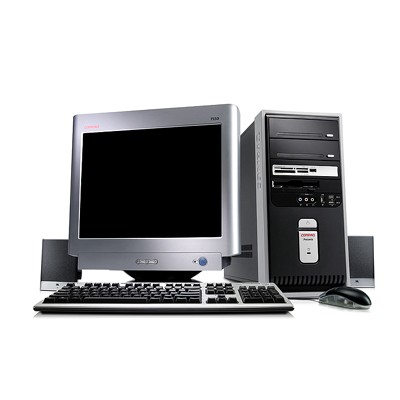 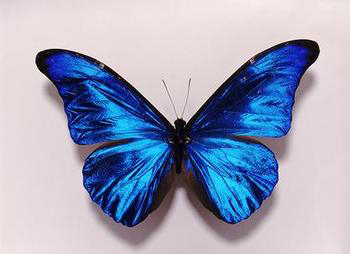 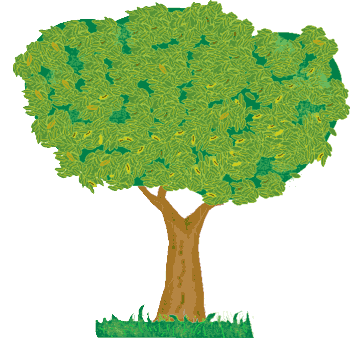 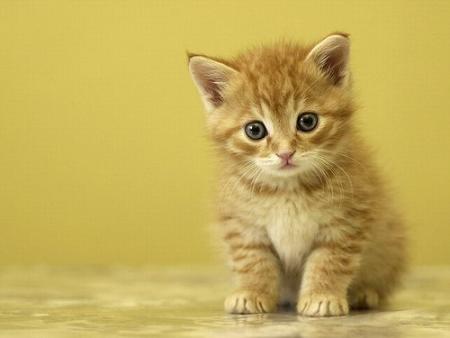